01
Researching Past and Present Genius
Assign students a historic or current figure of African descent to research.
Research
02
Analyzing Past and Present Genius
Create partnerships to analyze, compare, and contrast historical and current figures of African descent.
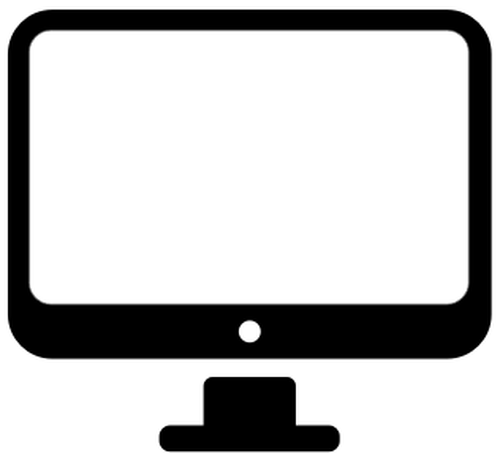